Legal | Quicker legal guidance
Microsoft 365 Copilot and Copilot Studio
Extend
Compliance
Transactional processes
Advisory services
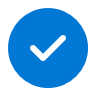 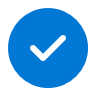 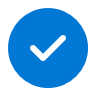 Value benefit
KPIs impacted
Cost savings
Employee experience
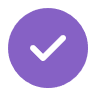 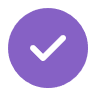 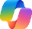 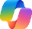 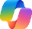 Copilot Chat2
Copilot Chat1
Copilot Chat1
1. Research regulation
2. Prepare comprehensive analysis
3. Collaborate with stakeholders
Use Copilot to search for existing internal information such as emails, chat, and SharePoint documentation. Then have Copilot augment with industry articles and any other relevant external information.
Use Copilot to create comprehensive analysis including the regulation’s provisions, implications, and compliance requirements and map to your organization’s existing policies.
Use Copilot in Teams to schedule meeting with internal stakeholders to get inputs on how to address gaps and what updates are to be made in policies.
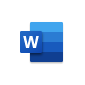 Copilot in Word
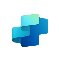 Copilot Agent3
+ Connection to Legal records
Benefit: Quickly get up to speed with he most relevant information.
Benefit: Identify key trends and analyze impacts.
Benefit: Transcribe notes to incorporate into the required documentation updates.
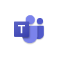 Copilot in Teams
6. Create external communications
5. Develop risk assessment strategies
4. Create internal guidelines
Take advantage of Copilot in Word’s assistance in drafting external communications such as press releases, and FAQs for clients.
With work previously done, use Copilot to help analyze case law, enforcement actions, and industry best practices.
Leverage a Copilot Agent to provide sample language for drafting legal advice and content based on data collected from internal and external sources on new regulations and legal systems of record. You can then finalize your guidelines and update policies and procedures.
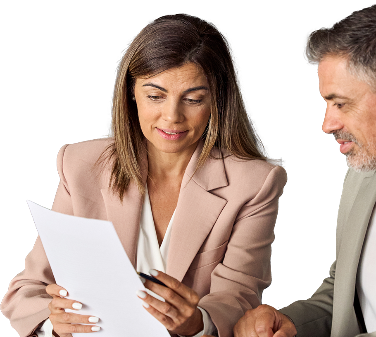 Benefit: Generate a first draft quickly.
Benefit: Prepare risk assessment frameworks and risk-mitigating clauses for contracts.
Benefit: Rapidly finalize your guidelines and make required updates to policies and procedures.